DOA BELAJAR
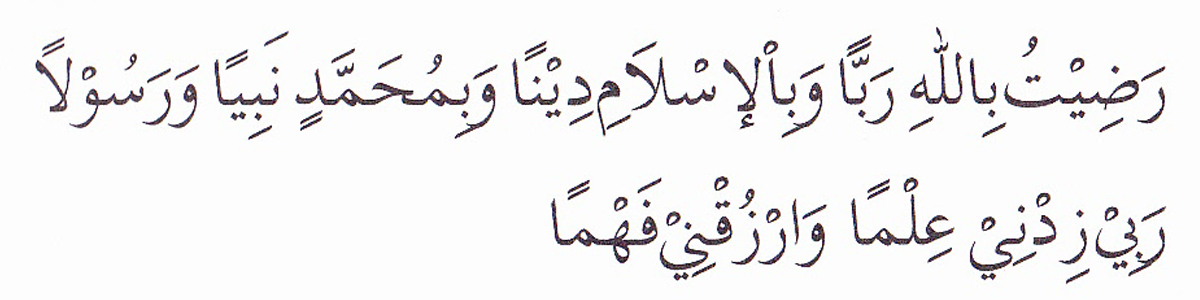 PEMBUKA BELAJAR
“Kami ridho Allah SWT sebagai Tuhanku, Islam sebagai agamaku, dan Nabi Muhammad sebagai Nabi dan Rasul, Ya Allah, tambahkanlah kepadaku ilmu dan berikanlah aku kefahaman”
KuisPertemuan 9
Gerry Katon Mahendra, MIP
Disampaikan pada Kuliah Pengantar Ilmu Politik
2020
Deskripsi MK
Deskripsi MK : 
Mata Kuliah ini bertujuan agar mahasiswa memiliki pemahaman tentang Pengertian bencana, tipe bencana, fase-fase dalam bencana, faktor-faktor yang memperburuk bencana, struktur operasi tanggap darurat (ruang lingkup manajemen bencana, Standar Sistem Manajemen Keadaan Darurat, Manajemen Bencana Berbasis Komunitas, Manajemen Bencana yang Sesuai untuk Indonesia)
Capaian Pembelajaran
Capaian Pembelajaran : 
1.	Mahasiswa mampu memahami ruang lingkup bencana;
2.	Mahasiswa mampu memahami proses mitigasi bencana;
3.	Mahasiswa mampu memahami proses evakuasi bencana;
4.	Mahasiswa mampu memahami proses pendekatan SOS dan pemulihan;
Jelaskan konsep umum bencana dan relevansinya terhadap Islam !
Jelaskan apa saja yang dimaksud dengan perspektif kebencanaan !
Jelaskan hal-hal apa saja yang dapat mengakibatkan bencana alam !
Jelaskan gambaran/konsep umum mengenai manajemen bencana !
PESAN HIKMAH
Nabi SAW bersabda, ' Tidaklah seorang Muslim tertimpa suatu penyakit dan keletihan, kekhawatiran dan kesedihan, dan tidak juga gangguan dan kesusahan bahkan duri yang melukainya, melainkan Allah akan menghapus kesalahan-kesalahannya',“

HR Bukhari
PENUTUP BELAJAR
بِسْمِ اللَّهِ الرَّحْمَنِ الرَّحِيمِ

اَللَّهُمَّ أَرِنَا الْحَقَّ حَقًّا وَارْزُقْنَا اتِّـبَاعَه ُ وَأَرِنَا الْبَاطِلَ بَاطِلاً وَارْزُقْنَا اجْتِنَابَهُ


Ya Allah Tunjukkanlah kepada kami kebenaran sehinggga kami dapat mengikutinya, 
Dan tunjukkanlah kepada kami keburukan sehingga kami dapat menjauhinya.